Waardevolle invulling flevokust haven

Hoe sluit de haven zo goed mogelijk aan bij uw marktvraag?
Rogier Wilms 	
Programmamanager Gebiedsontwikkeling 
Provincie Flevoland
Flevokust Haven in MRA
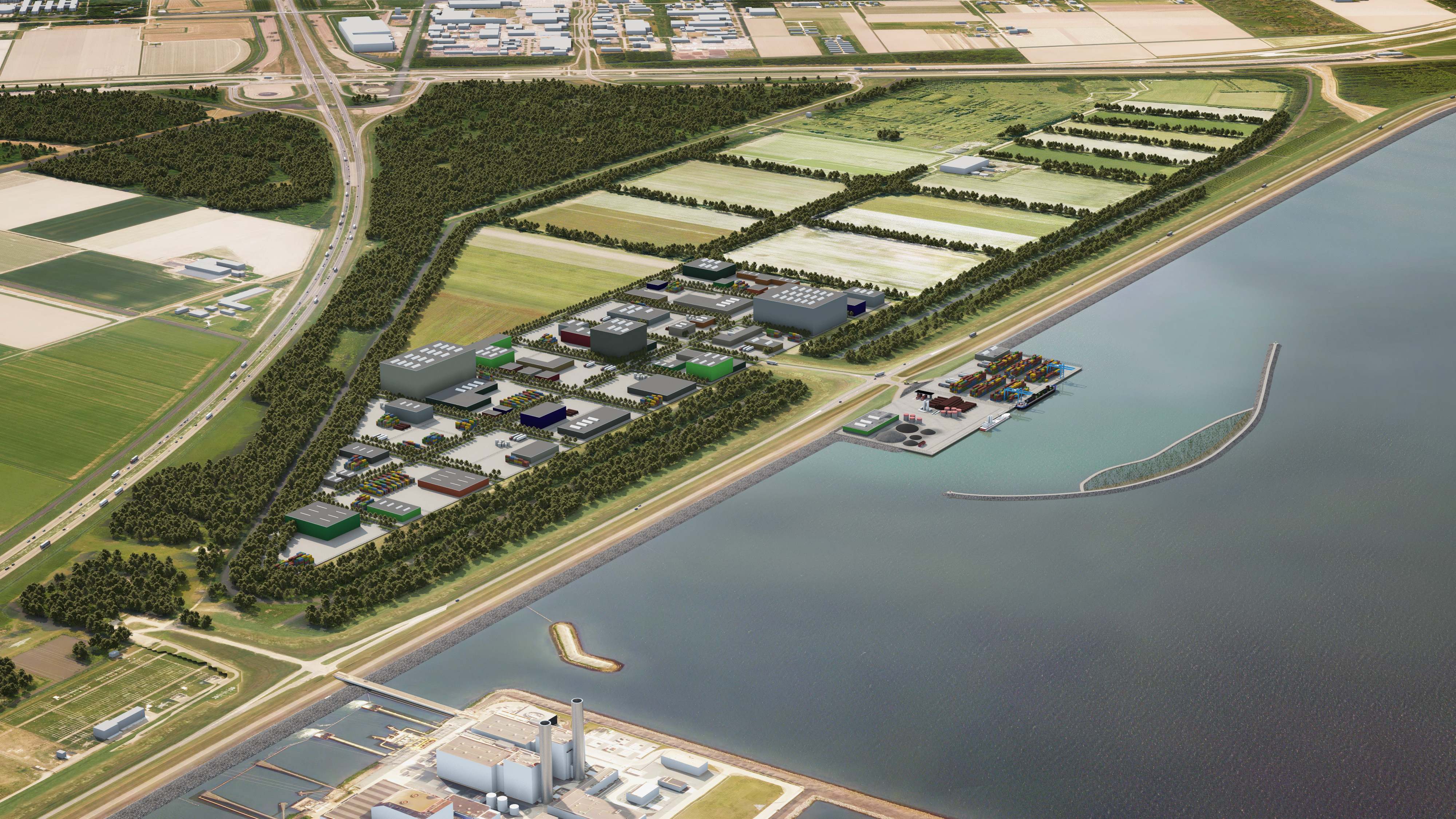 Flevokust Haven


Nieuwe multimodale containerterminal, 
overslaghaven en bedrijfsterrein
Hoofdvaarroute Amsterdam-Lemmer
Nabij A6, spoor en Lelystad Airport
Ingebruikname medio 2018
Ruimte voor innovatie en duurzaamheid
5 ha. haven, max. 10 ha.
400 m. kade, max 800 m.
43 ha. bedrijfsterrein, max 115 ha.
Milieucategorie 3.1 - 5.3
Bouwhoogte tot 40 m. 
Capaciteit 90.000 TEU
Hoe sluit Flevokust Haven aan bij uw marktvraag?
Hoe kunnen we relatie Amsterdam – Lelystad versterken?
Welke activiteiten voegen hier optimaal waarde toe?
Welke clusters passen hier?
Zijn er concrete initiatieven op zoek naar ruimte?
Hoe maken wij Flevokust Haven (nog) interessanter voor u?


Provincie Flevoland en gemeente Lelystad geven ondernemers ruimte

www.flevokusthaven.nl
[Speaker Notes: Hoe kunnen we relatie Amsterdam – Lelystad versterken?
Welke activiteiten voegen hier optimaal waarde toe?
Welke clusters passen hier?
Zijn er concrete initiatieven op zoek naar ruimte?
Hoe maken wij Flevokust Haven (nog) interessanter voor u?
Wat is er meer nodig (faciliteiten, infrastructuur)?
Wat verwacht u van de overheid?
Hoe kunnen we als regio hier op inspelen?]